Certificate
Associate Degree,
Insurance
Bachelor’s Degree,
Actuarial Science
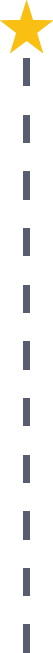 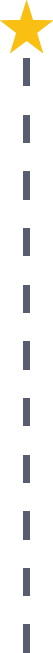 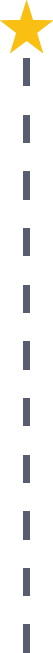 Start Pre-Finance
As early as grade 7
(based on readiness)
Claims Representative
Median Salary: $35,090
Job Growth (10 yr): 6.2%
Annual Openings: 533
Average Tuition (1 yr): $0 –$3,900/yr
Claims Adjuster
Median Salary: $56,350
Job Growth (10 yr): 0.5%
Annual Openings: 261
Average Tuition (2 yrs): $3,900/yr
Actuary
Median Salary: $88,530
Job Growth (10 yr): 28.2%
Annual Openings: 68
Average Tuition (4 yrs): $9,600/yr
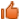 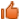 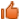 Workplace Visits
Job Shadow
Internship
Work
Supervised Experience
---
Work
Supervised Experience
Internship
--
Work
Internship
---
Work
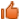 Data reflects 2014 Ohio labor statistics and public institutions of higher education for 2013-2014. For specific tuition costs, visit ohiohighered.org.
Ohio In-demand Occupations
Visit education.ohio.gov/CareerConnections for reference information. 
Course titles and sequences will vary between schools.
5/2015